Jaké komunikační prostředky používám v karanténě
Email, Google classroom, Whatsapp, atd...
Email
Email je komunikační prostředek který se používá ke komunikaci. Já ho používám většinou ke komunikaci s učitely.
Výhody: žádné výhody podle mě Email nemá.
Nevýhody: ale nevýhody jsou a to je že mi tam učitelé posílají úkoly.
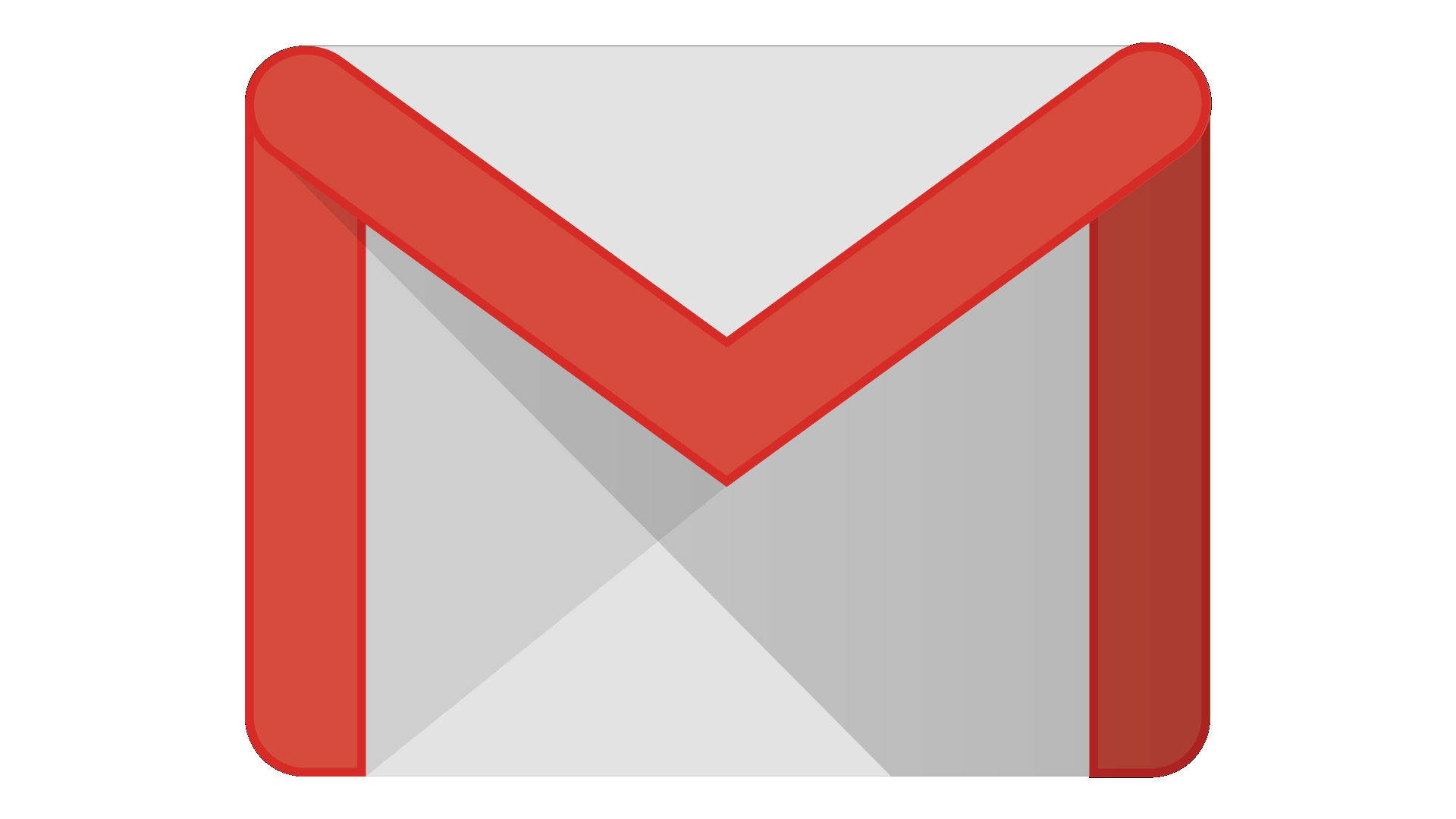 Google classroom
Google classroom je komunikační prostředek kde mi posílají učitelé zadání k úkolům.

Výhoda: že je v této aplikaci pořádek.
Nevýhoda: že se mi tam někdy nezobrazují úkoly.
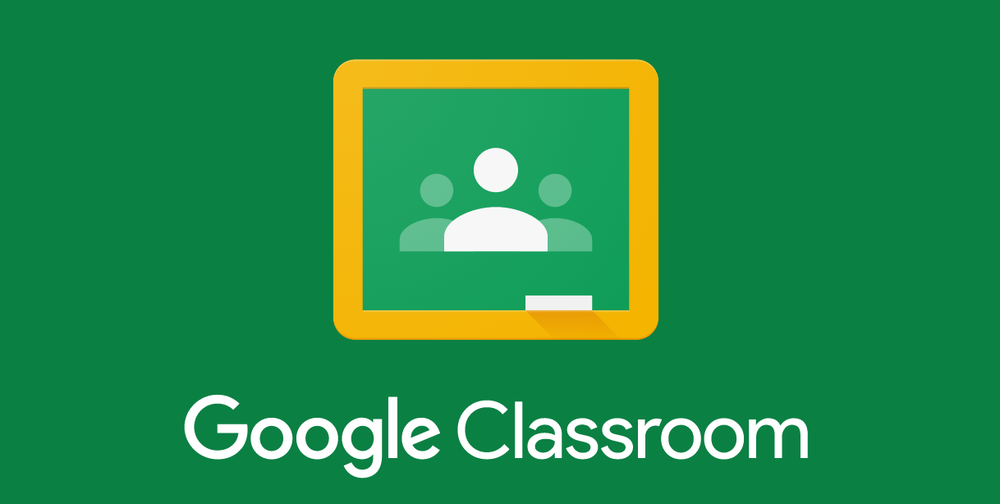 Whatsapp
Whatsapp je komunikační prostředek využíváme ho všichni posíláme si tam zprávy zakládáme různé skupiny.
Výhoda: můžeme si tam volat ze spolužáky.
Nevýhoda:
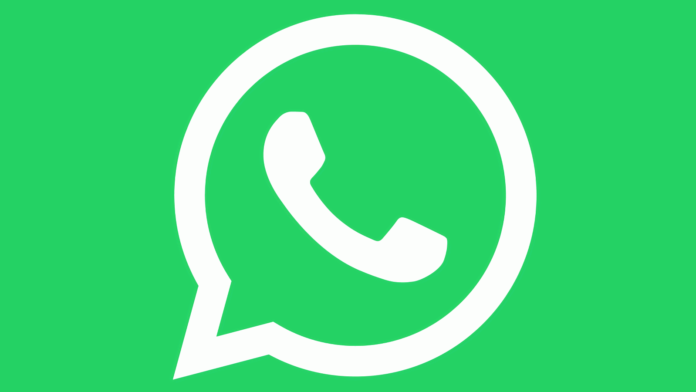 Google meet
Google meet je také komunikační prostředek používáme ho v poslední době na videokonference ze třídou.
Výhoda: že tam můžeme mít videokonference ve více lidech.
Nevýhoda: že tam někomu nefunguje mikrofon i když ho má.
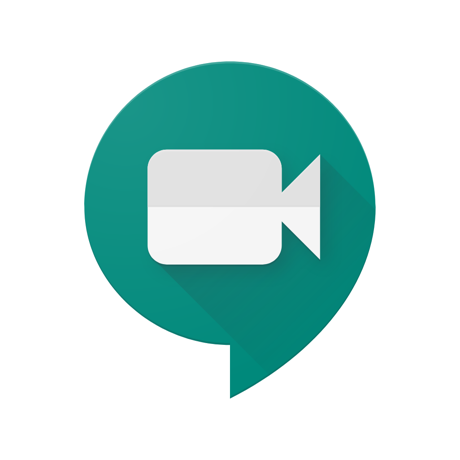 Instagram
Instagram je jeden z největších komunikačních prostředků většinou ho použivají mladší lidi okolo 6-70 let poustují se sem většinou různé videa a fotky ze života.
Výhoda: můžete se podívat jak žijou ostatní. 
Nevýhoda: že tam sou uchylove a spameři.
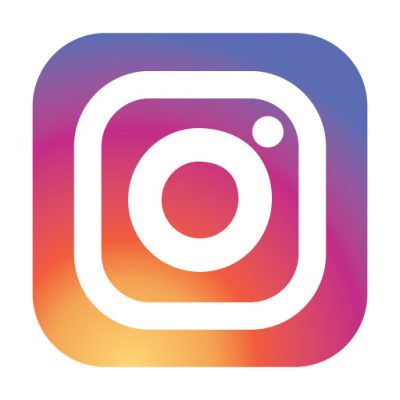 Snapchat
Snapchat je komunikační prostředek kde si lidé posílají různé fotky a můžou si tam ale i psát a sbírají tam ohýnky když si posílají ty fotky…. Např: obrázek a k obrázku se většinou píše gn=good night nebo gm=good morning.
Výhoda: výhoda je že si tam můžeme posílat fotky s psíma ušima.
Nevýhoda: nevýhoda je že se na začátku musíte naučit ty zkratky.
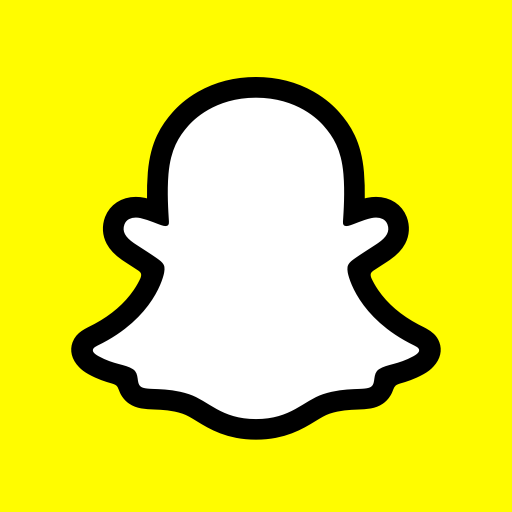 Děkuji za zhlednutí této prezentace
Max Kristofóri